The Role of Gamma-Aminobutyric Acid B Receptors in Alcohol Related Behaviours in Drosophila Models of Ethanol Tolerance and
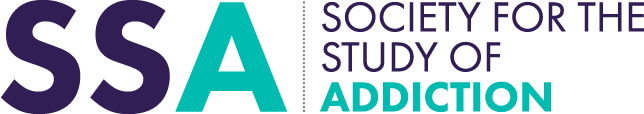 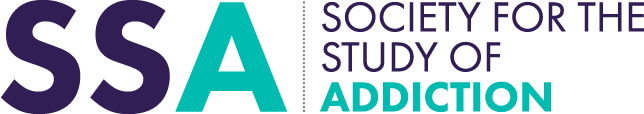 Daniel Ranson BSc MRes
PhD Student- Medicines Research Group
University of East London
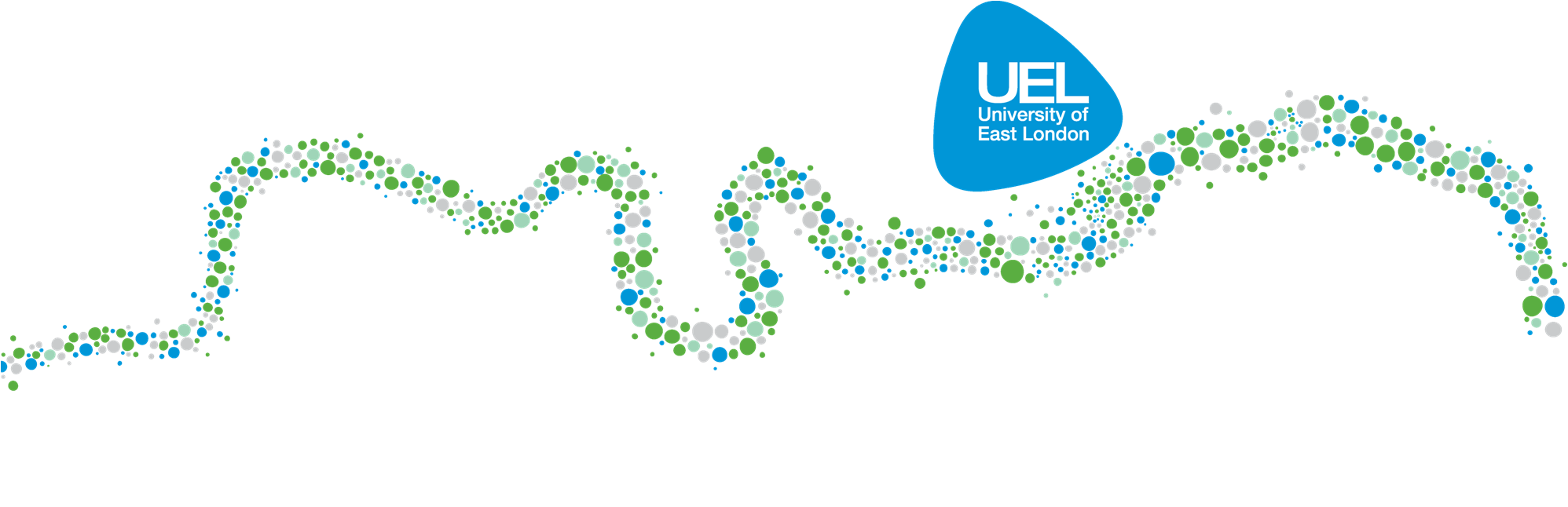 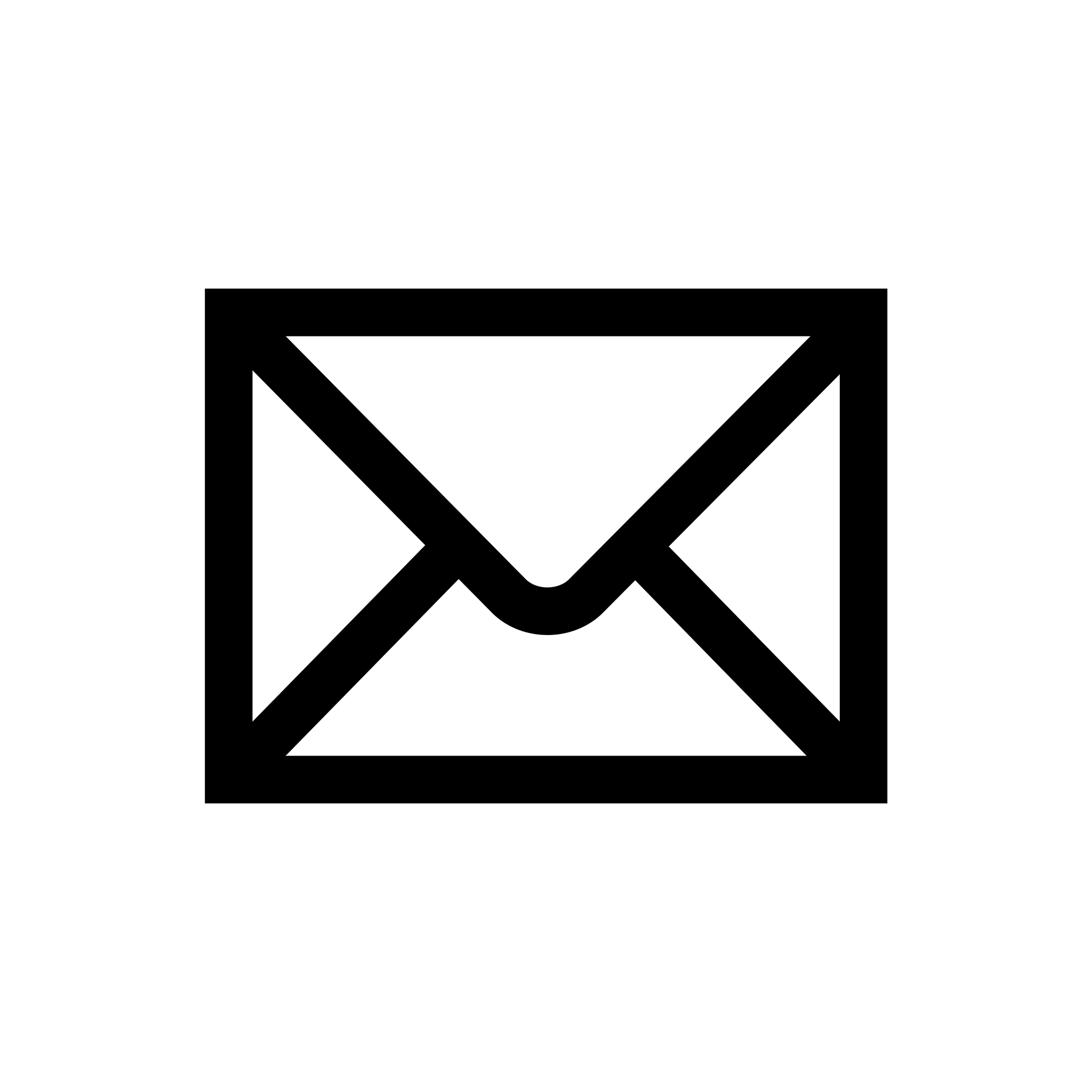 d.ranson@uel.ac.uk			@mrdanielranson
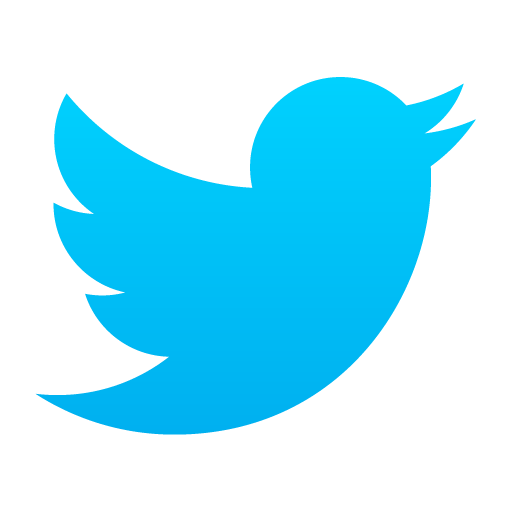 GABA B Receptor
Heterodimer structure:
2 Subunits: B1 & B2

Class C GPCR:
Ca2+ and K+ channels and elicit both pre/post synaptic inhibitions.

Binding modulates change in G Proteins.
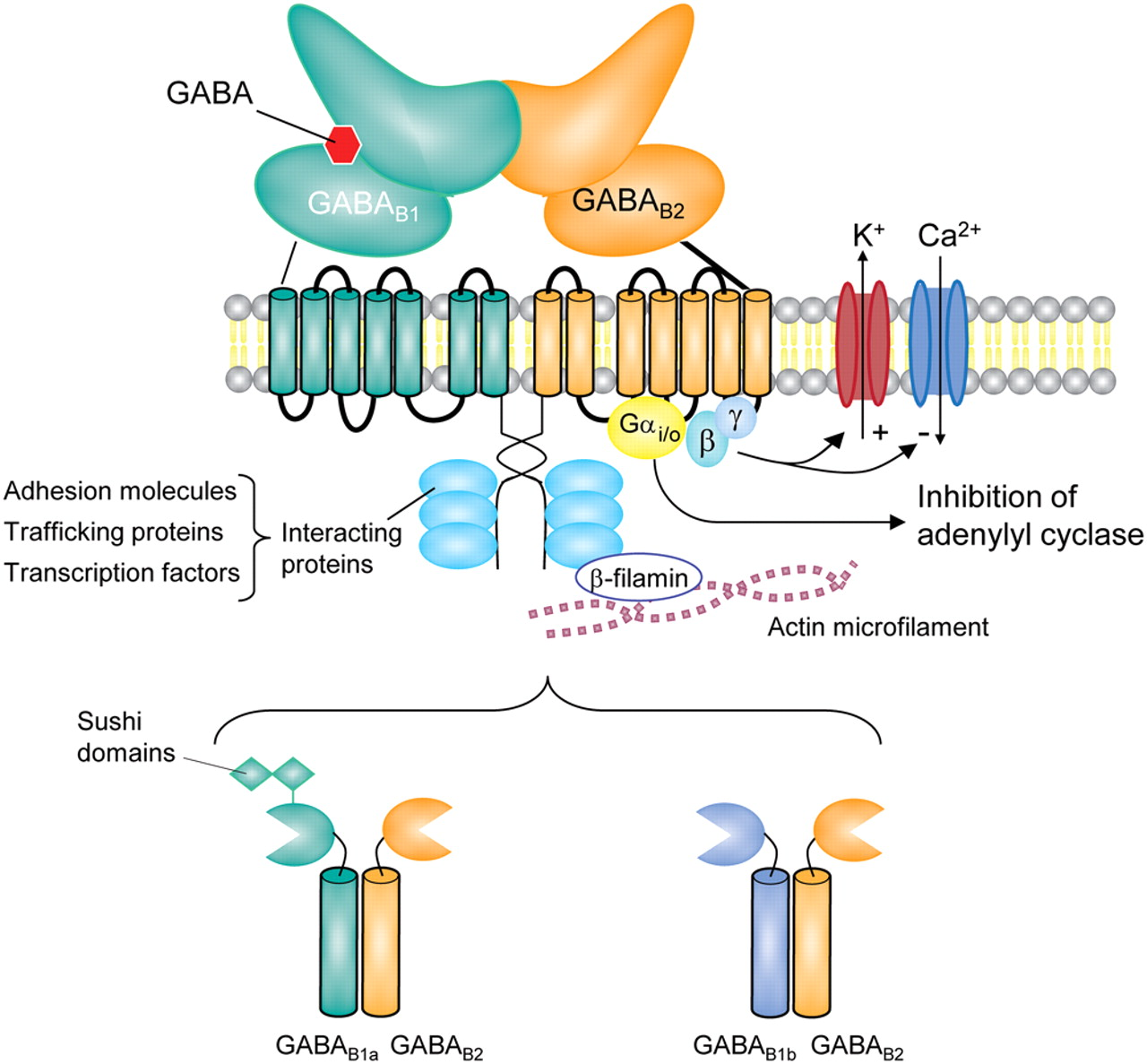 d.ranson@uel.ac.uk 	@mrdanielranson
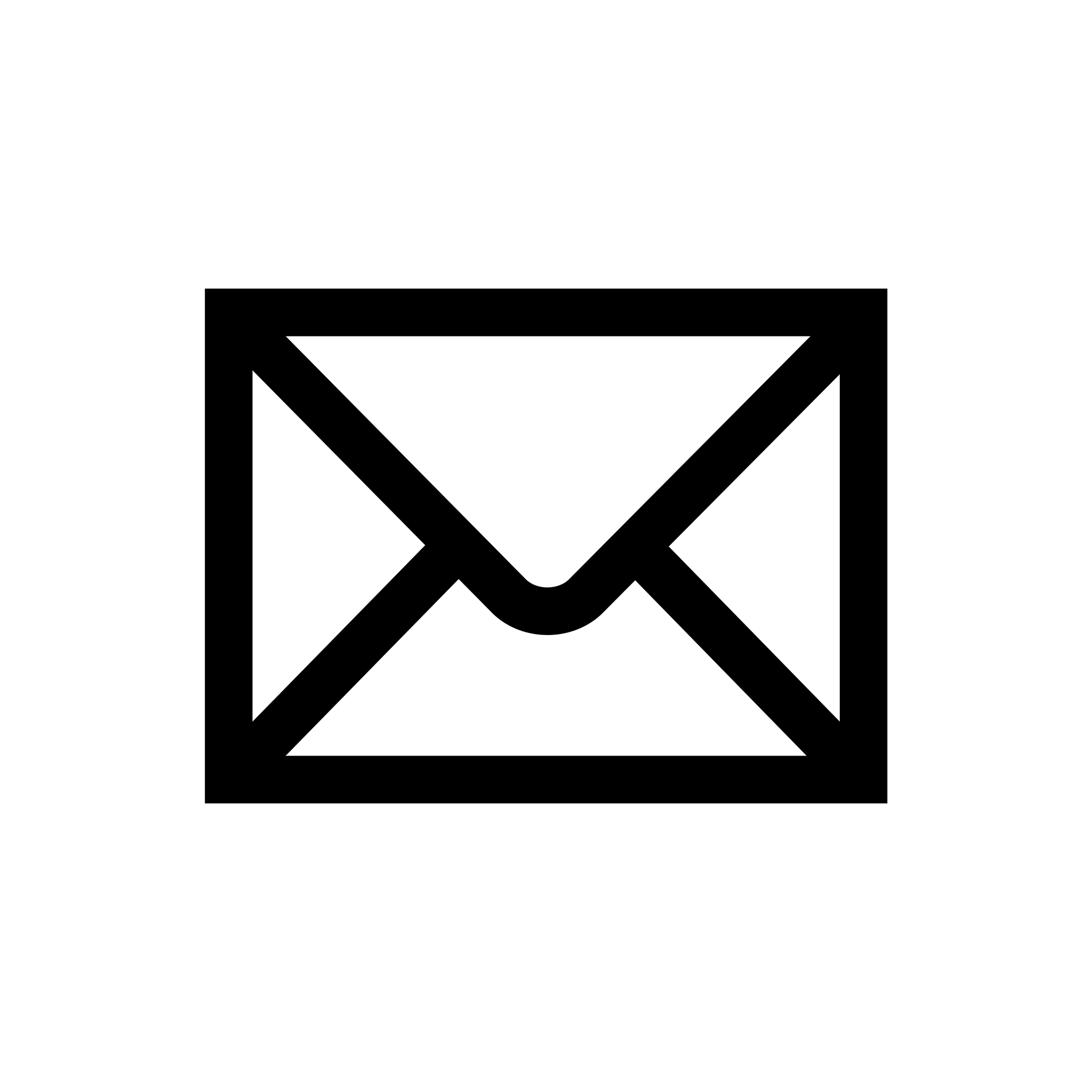 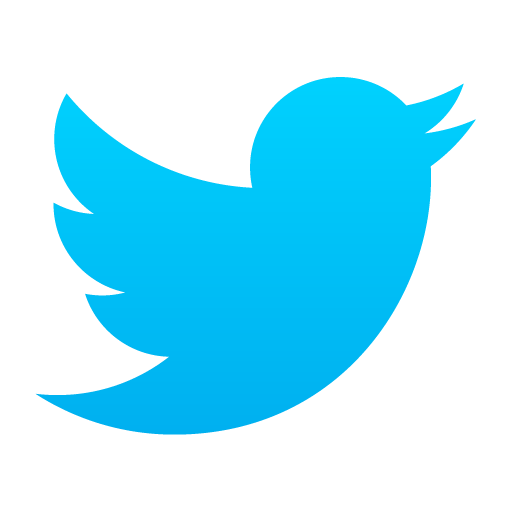 Drosophila melanogaster
Drosophila melanogaster is one of the most genetically accessible animal models.

Behavioural similarities shared between mammals and the fruit fly when exposed to ethanol:
Both exhibit locomotor stimulation

Both exhibit sedation

Both exhibit preference

In addition, flies exhibit preference for ethanol in a number of ways, in their natural behaviours: 
Females prefer to lay eggs on ethanol containing food.
Larvae spend more time on ethanol containing food.
Flies prefer to eat ethanol containing food.
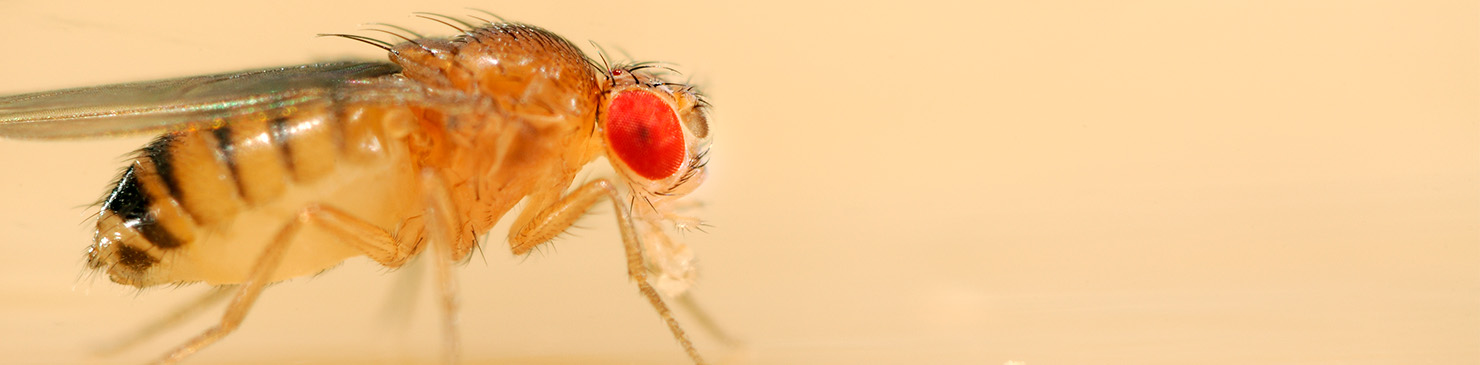 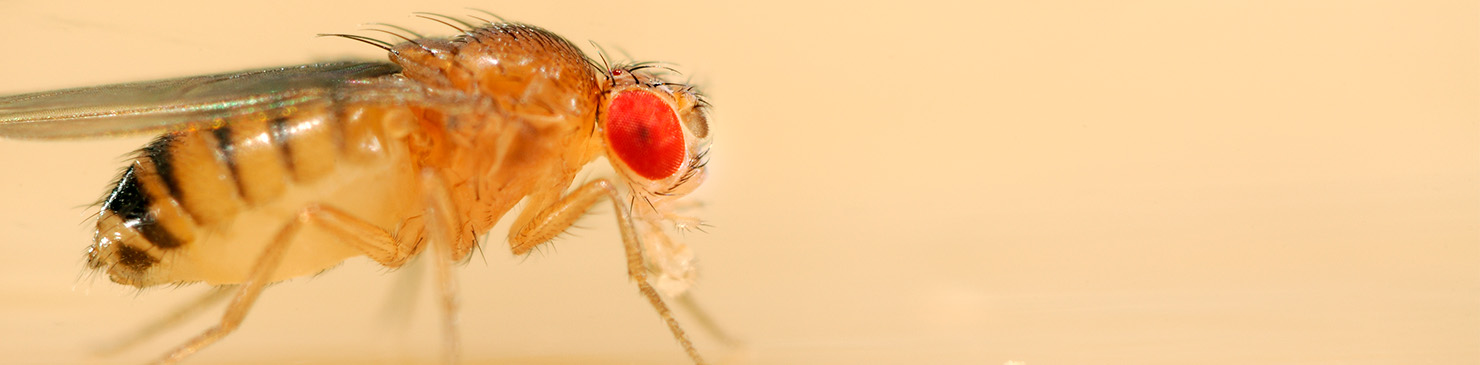 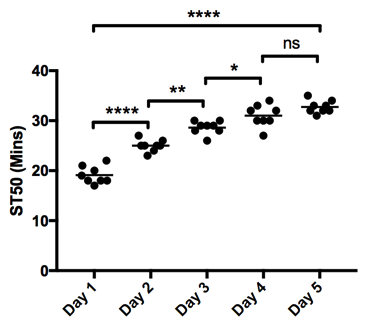 Tolerance Development and Sensitivity Reduction to Ethanol Vapour
Agonist Administration: Sensitivity to Ethanol Increases
Antagonist Administration: Sensitivity to Ethanol Decreases
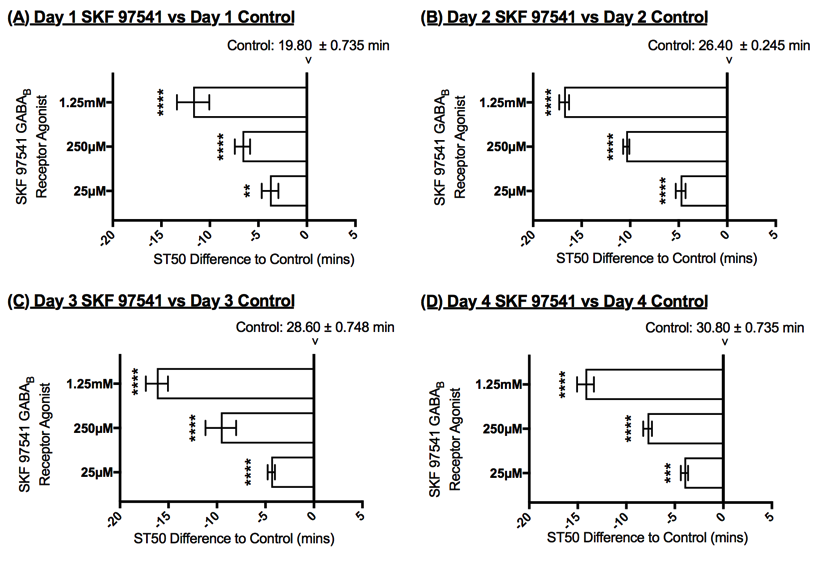 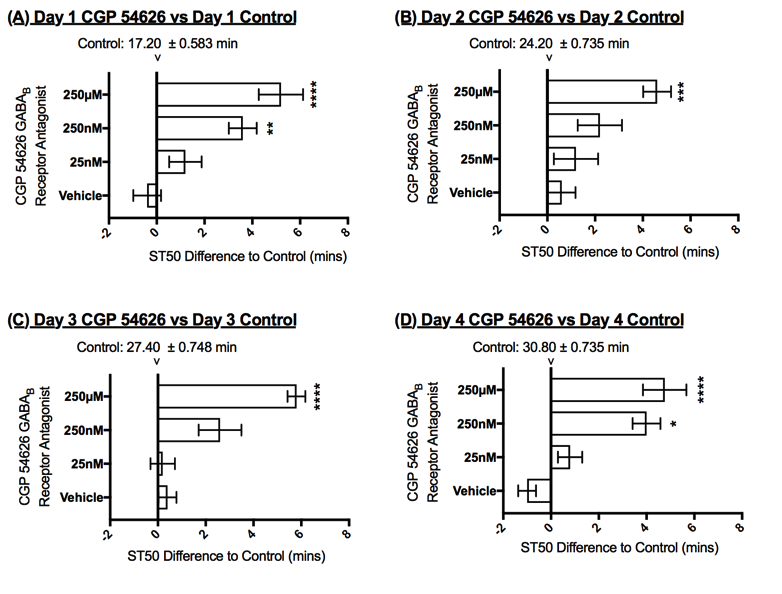 d.ranson@uel.ac.uk 	@mrdanielranson
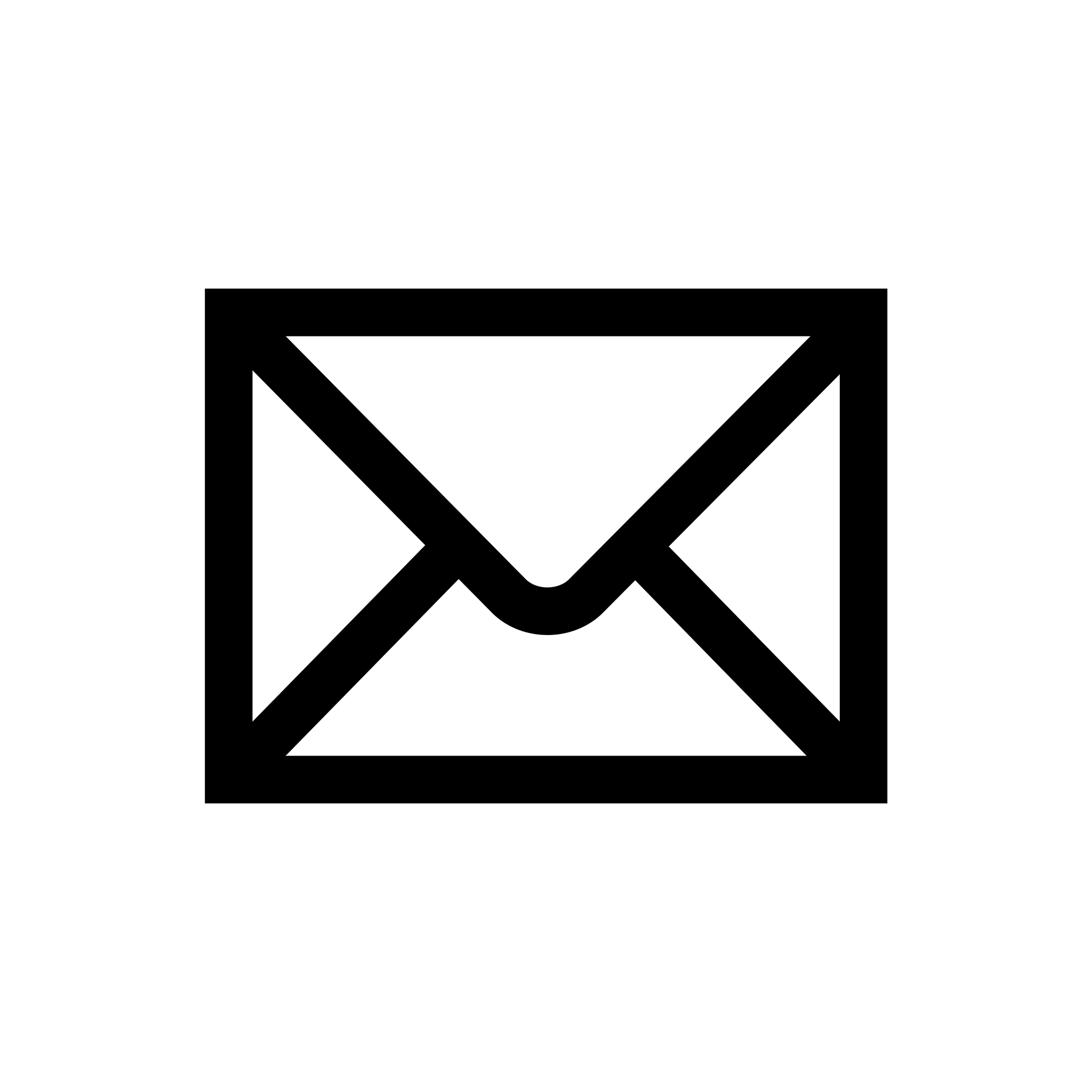 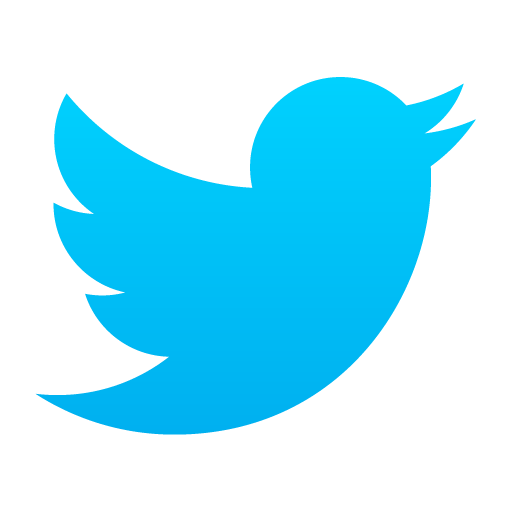 Project Objectives and Findings to Date
✓
Develop further the Drosophila melanogaster as a model to study the effects of addiction like behaviours.

Investigate GABAB gene behaves differently in response to alcohol. 

Investigate if GABAB receptor drugs can effect addiction like behaviours.

Determine if tolerance to ethanol can be reversed by the administration of a GABAB receptor drugs.

Determine if tolerance to ethanol can be prevented with the administration of GABAB receptor drugs before ethanol exposure.
✓
✓
✓
✓
d.ranson@uel.ac.uk 	@mrdanielranson
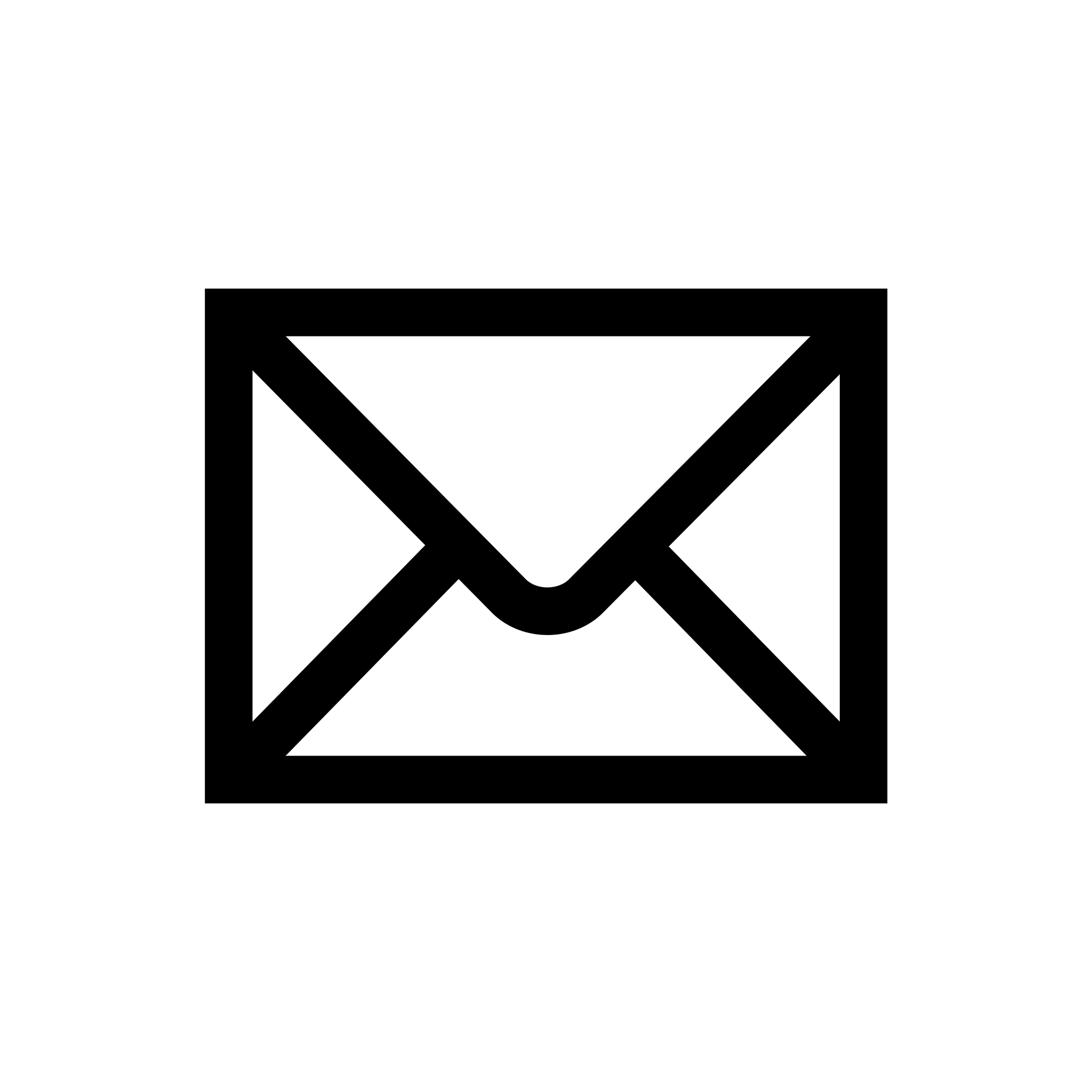 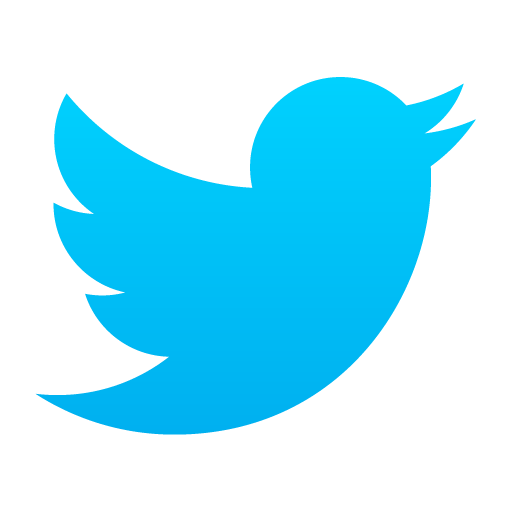 Thank you for listening!
Daniel Ranson BSc MRes
University of East London| Stratford Campus
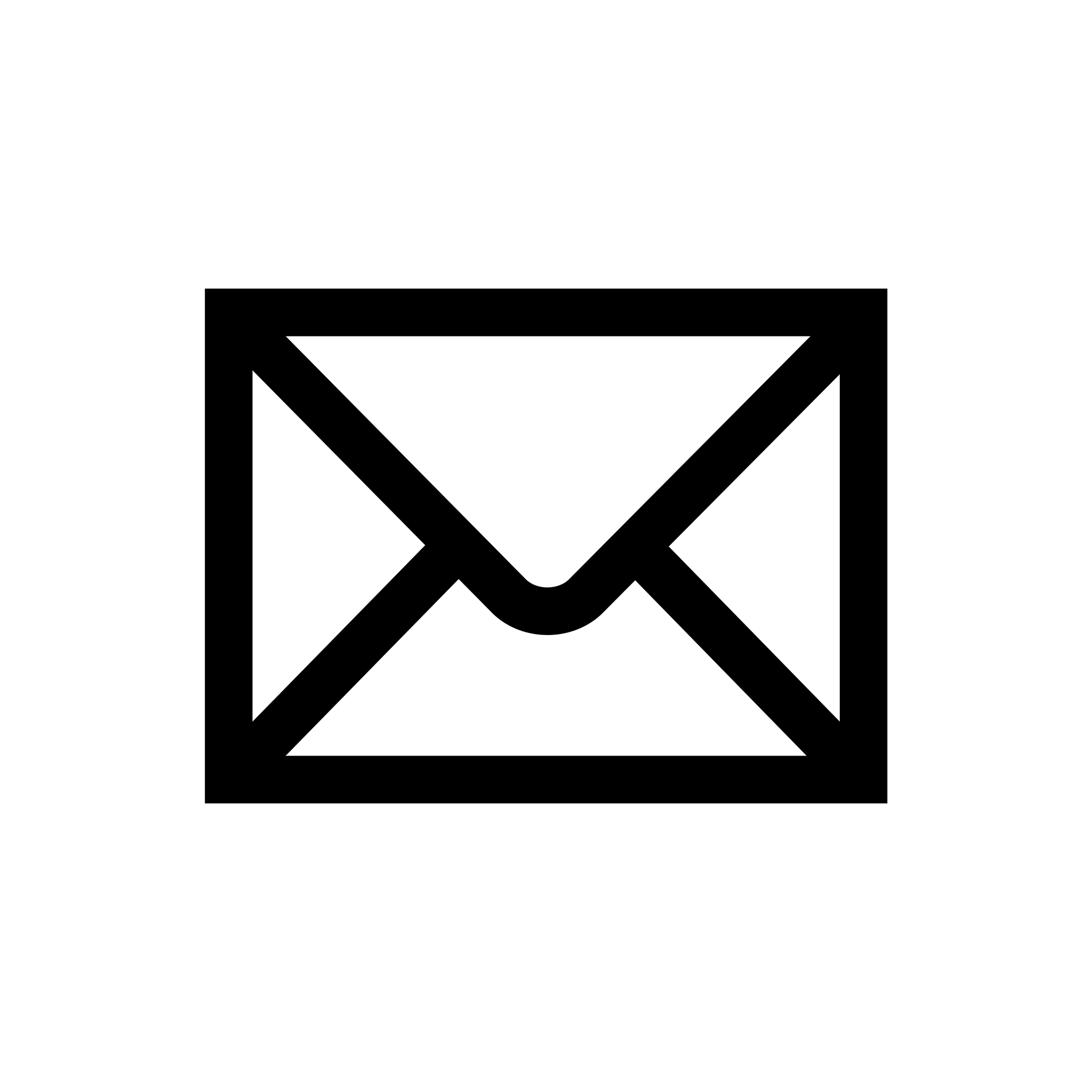 d.ranson@uel.ac.uk			@mrdanielranson			linkedin.com/in/danielranson
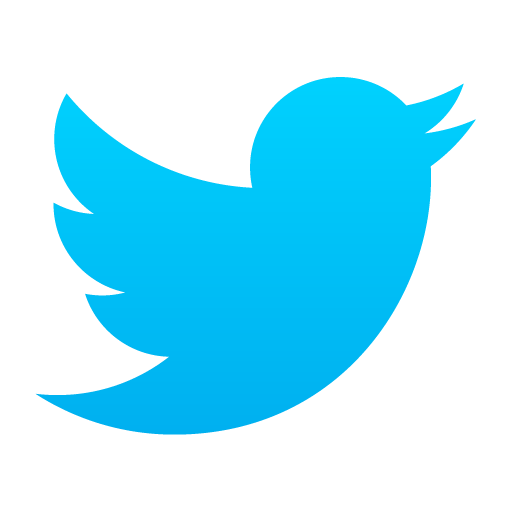 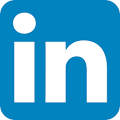